School of Chemical Sciences
Support Facilities
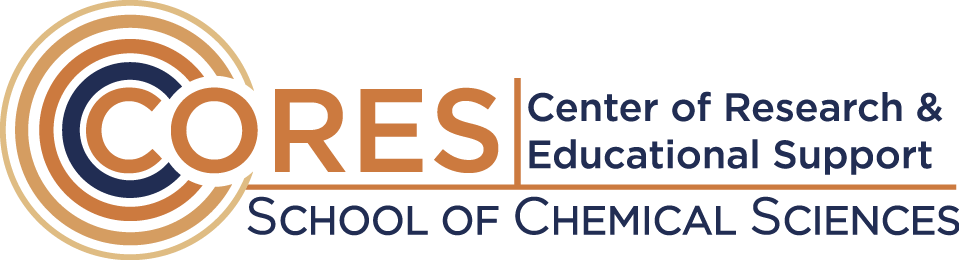 Danielle Gray
Associate Director of CORES dgray@illinois.edu 
217-244-1708
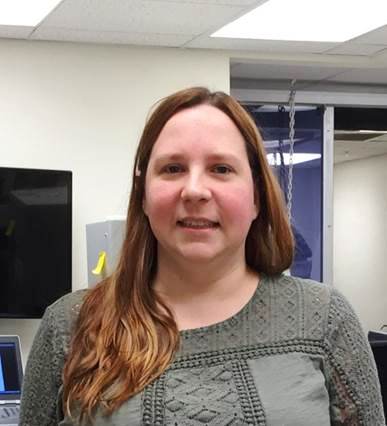 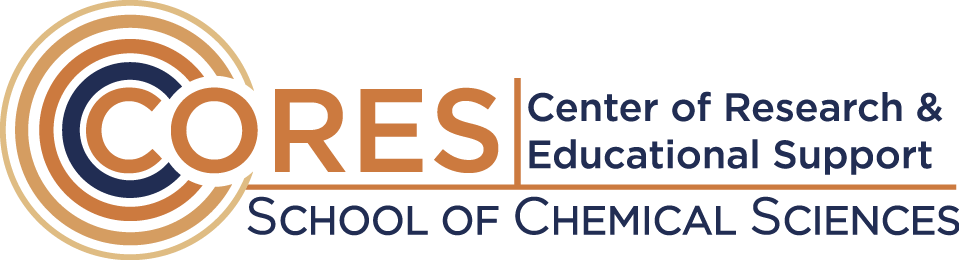 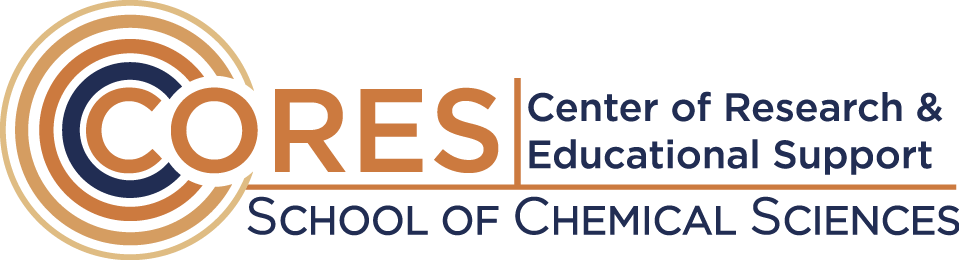 Center
Of
Research and
Educational
Support
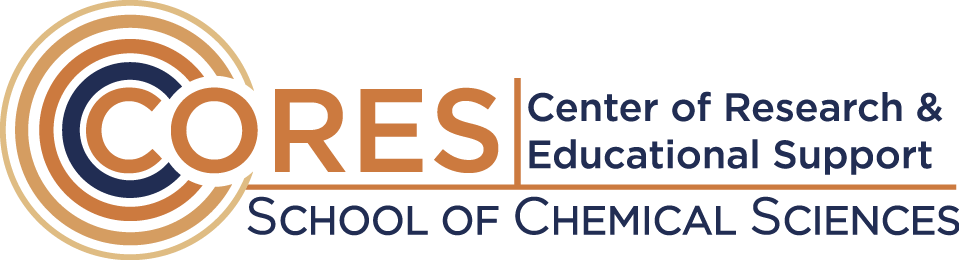 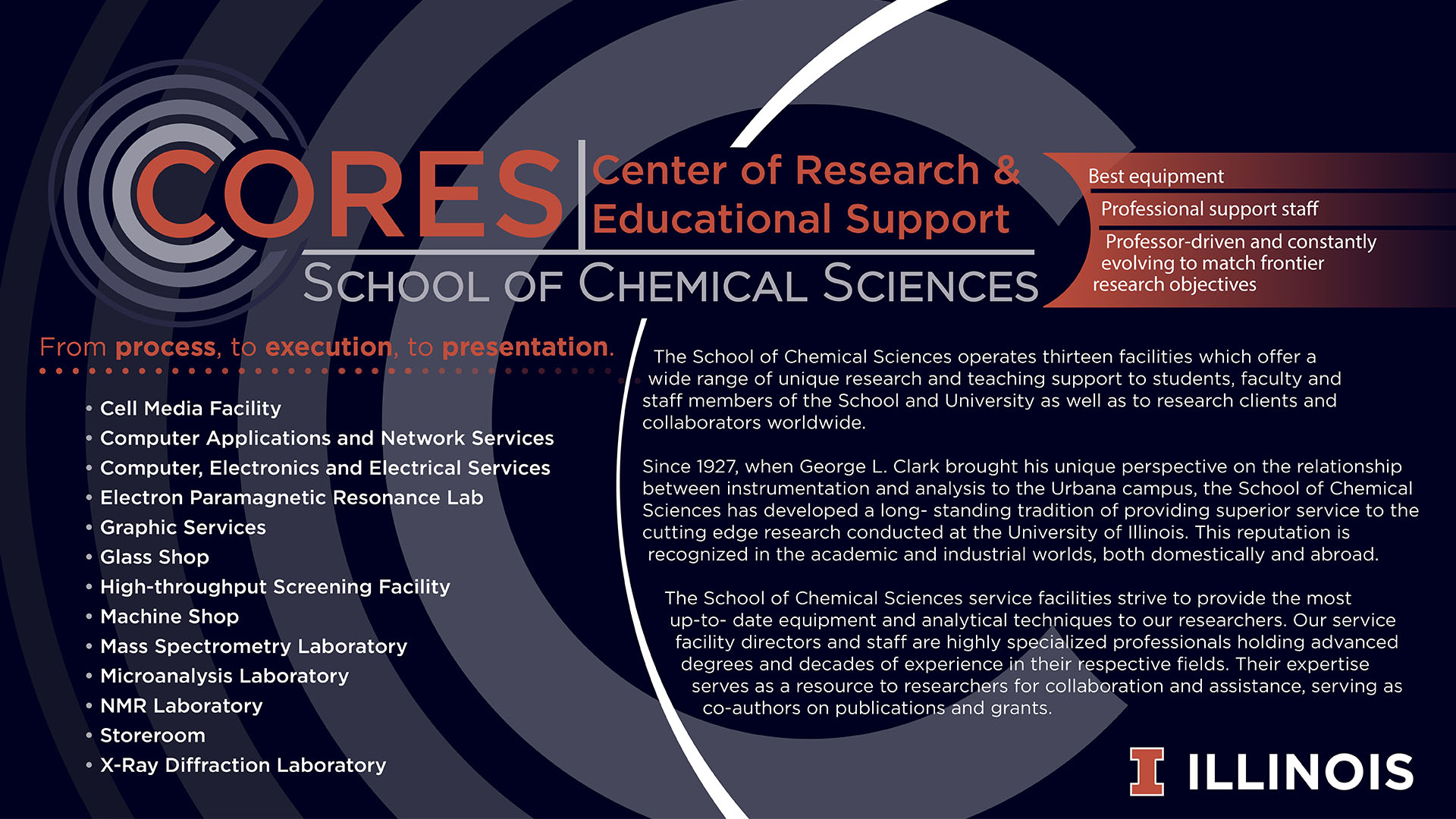 scs.illinois.edu
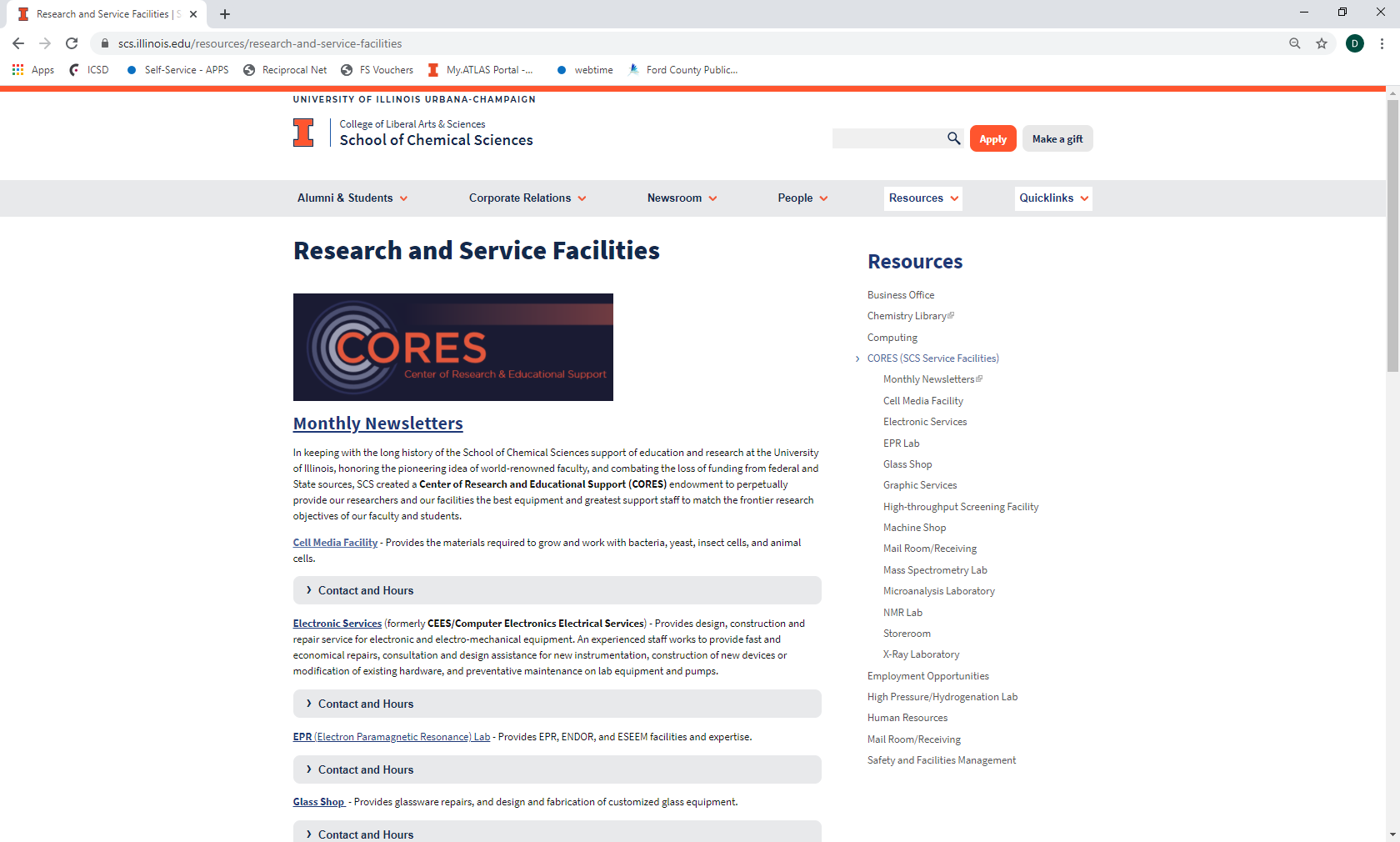 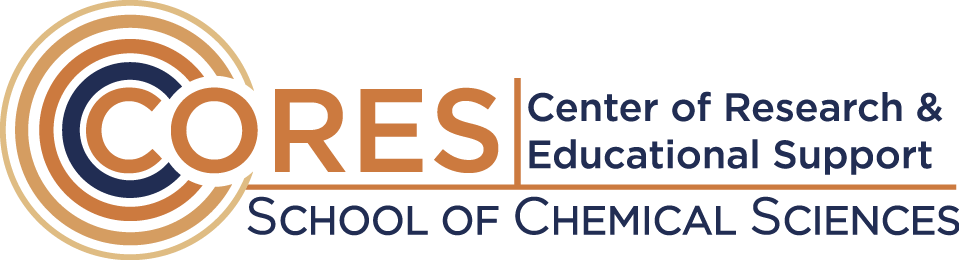 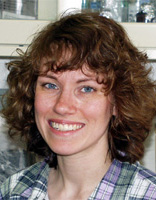 Cell Media - 491 Roger Adams Lab

Prepares substrates for growing and working with cells, bacteria, and yeast.

Dr. Sandy McMasters
smattick@illinois.edu
217-244-5898
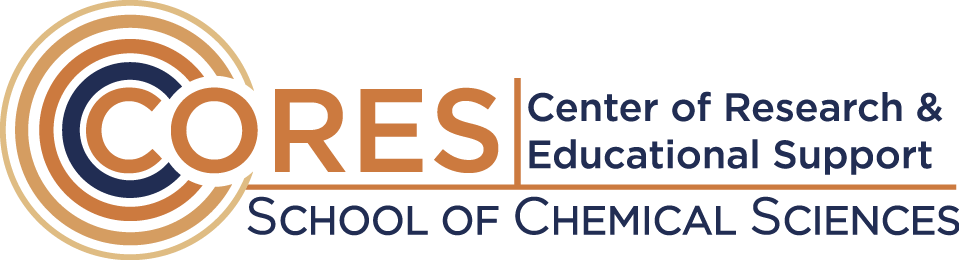 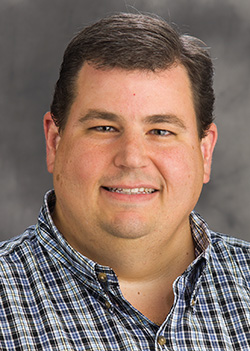 Computing- 125 Noyes Lab
Troubleshoot phone, computer, networking, computer infrastructure, and set up clusters for computational theories.

comupting@scs.illinois.edu
217-244-7515
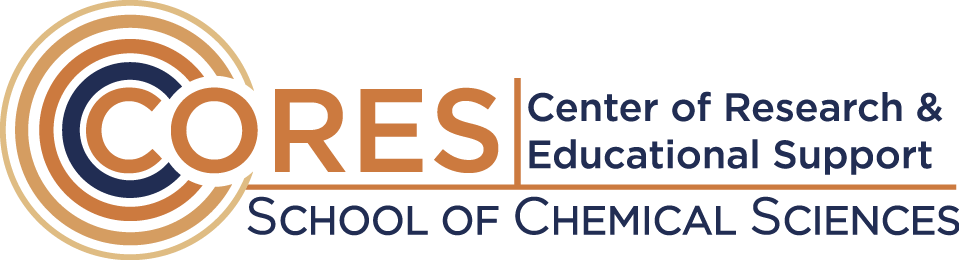 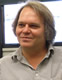 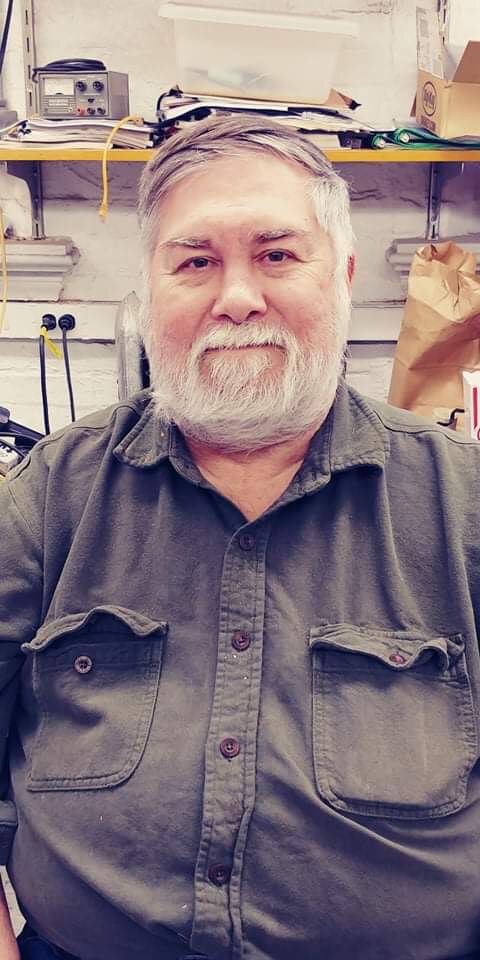 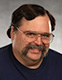 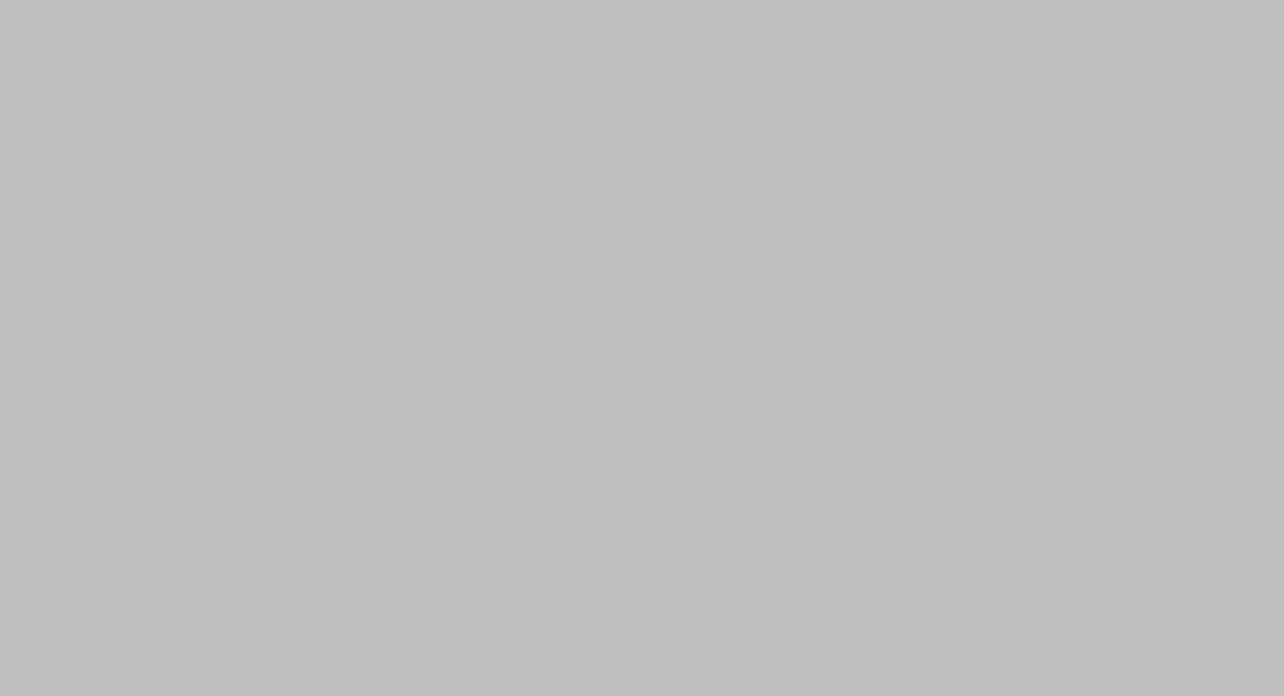 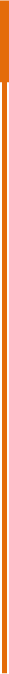 ES – 121,76,125,113A Noyes Lab
Electronic Service

Repair for all manner electronic and/or mechanical instruments and fabricating novel devices
scs-es@mx.uillinois.edu
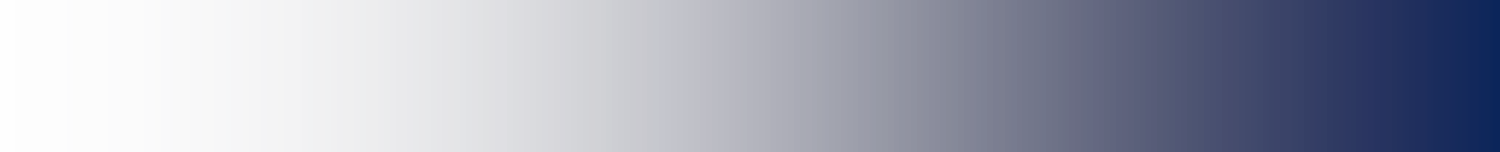 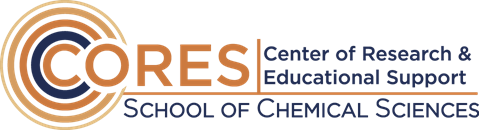 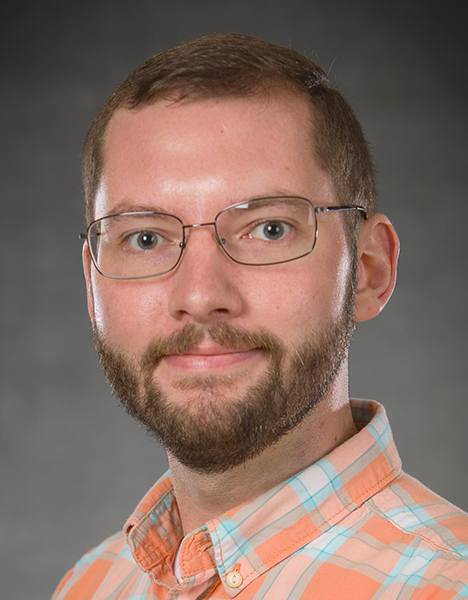 Glass Shop- 114 Noyes Lab

Repair, modify, and fabricate scientific glassware that are not commercially available.

Andy Gibbs
agibbs@illinois.edu
217-333-3610
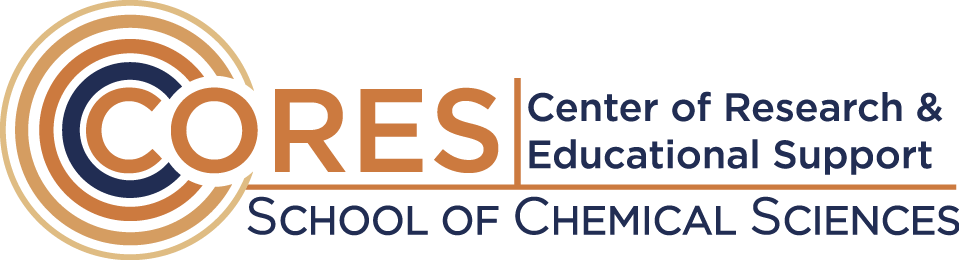 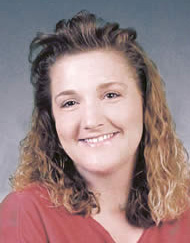 Graphic Services- 71 Noyes Lab

Custom scientific graphics, digital imaging and graphic design services for research, instruction, publication, grants and seminars.

Dorothy Loudermilk
loudermi@illinois.edu
217-244-1784
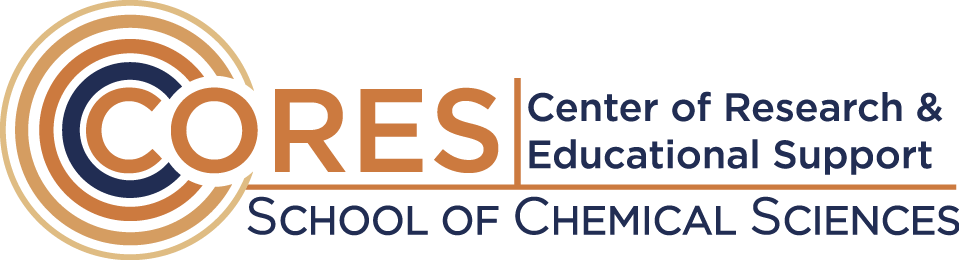 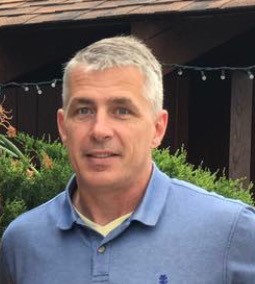 Machine Shop- B71 RAL

Build and repair ultra-high vacuum, high pressure, optical and mechanical equipment.  Help is also available in the design of new equipment. Student Machine Shop (48 NL) available to trained individuals.

David Williamsscs-machineshop@illinois.edu 
217-333-4278
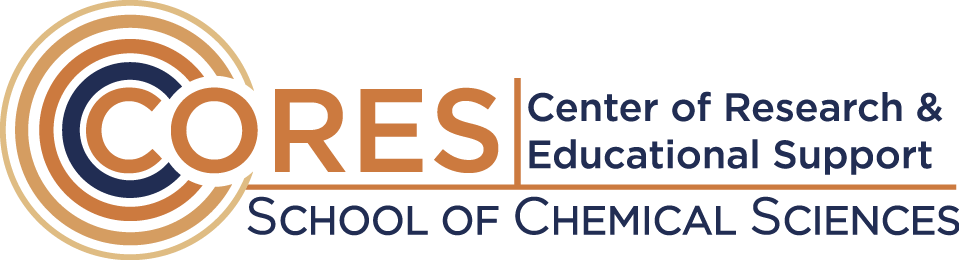 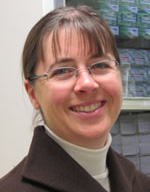 Storeroom- 94 Roger Adams Lab

Chemicals, glassware, and all manner of research and safety supplies are available for purchase with departmental funds. Please see the staff to be set-up as a user.

Karla Southern
ksouther@illinois.edu
217-333-3564
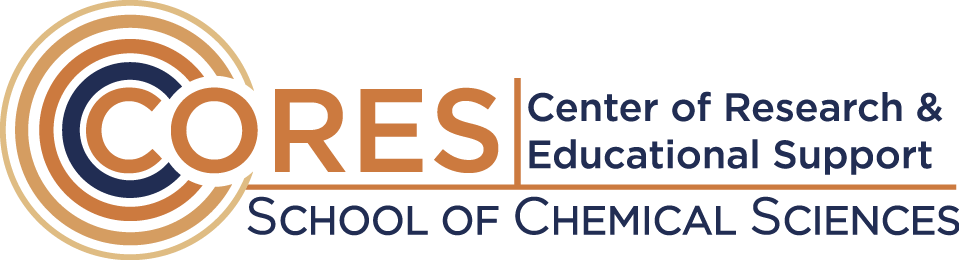